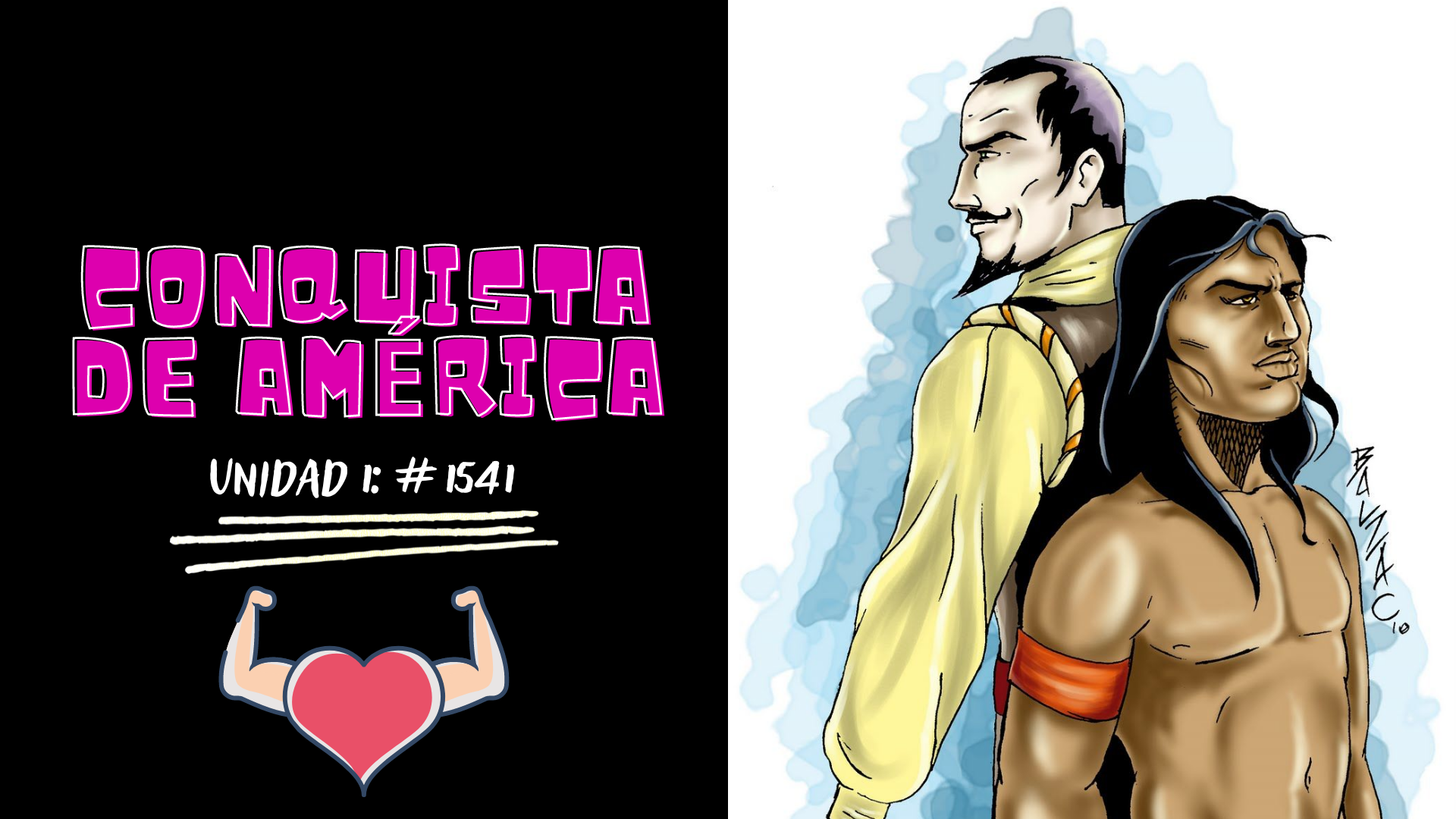 Unidad 1:
#1541
Conquista de América y Chile.
Impacto social de la Conquista de América.
Aventura de aprendizajes
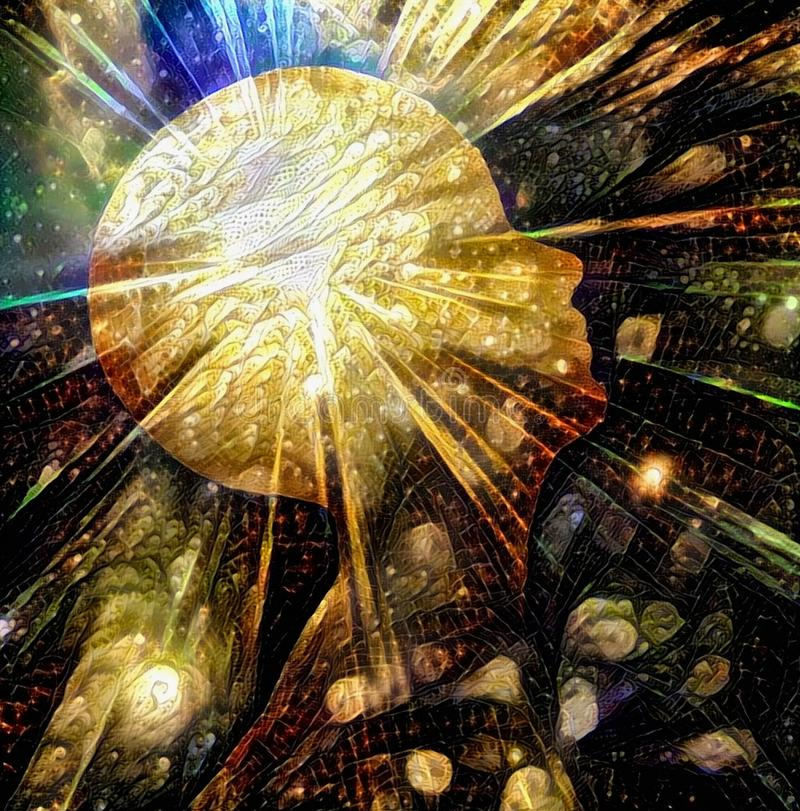 Secuenciar acontecimientos del proceso de Conquista de América en línea de tiempo.
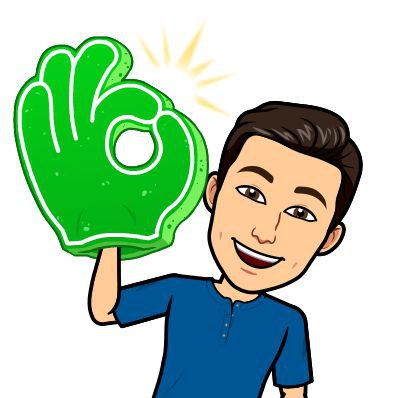 #Aprendiendo!
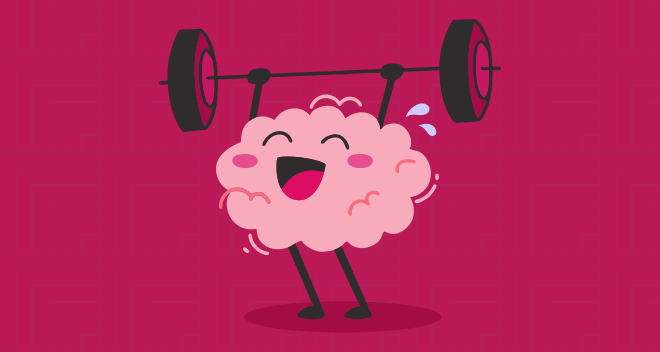 Explicación del profesor.
Observación de videos sobre la Conquista de América.
Actividad con firmas 
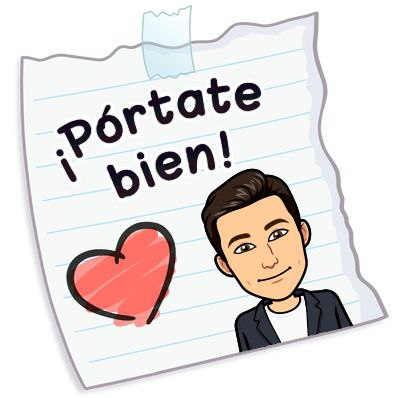 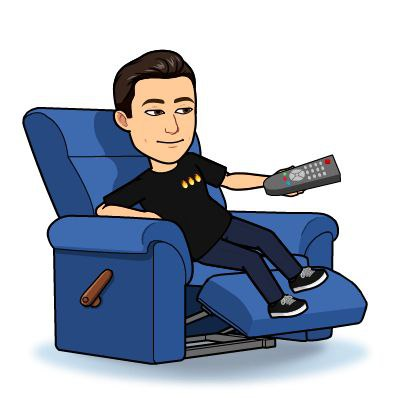 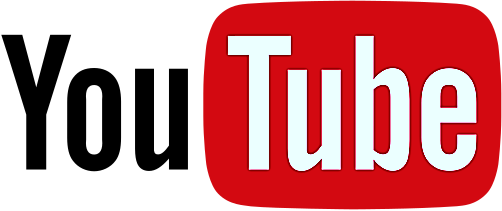 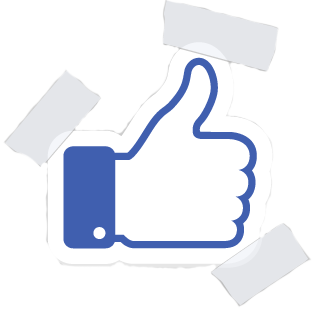 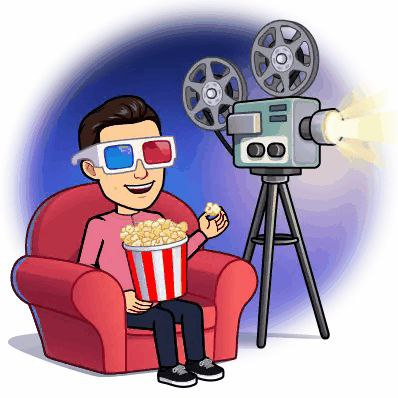 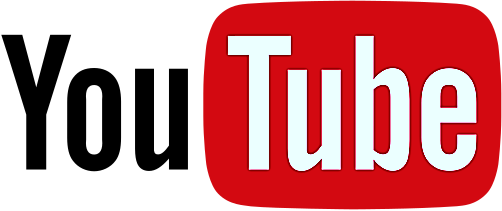 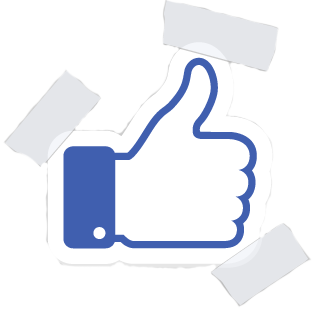 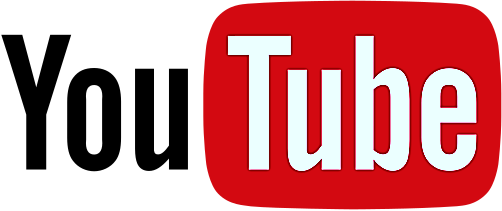 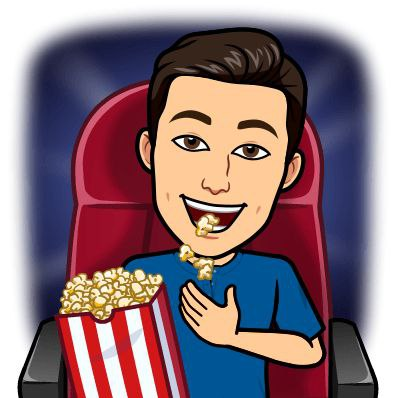 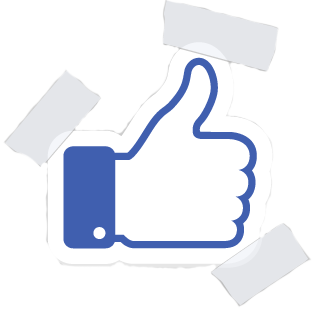 ¡Vamos a ejercitar!
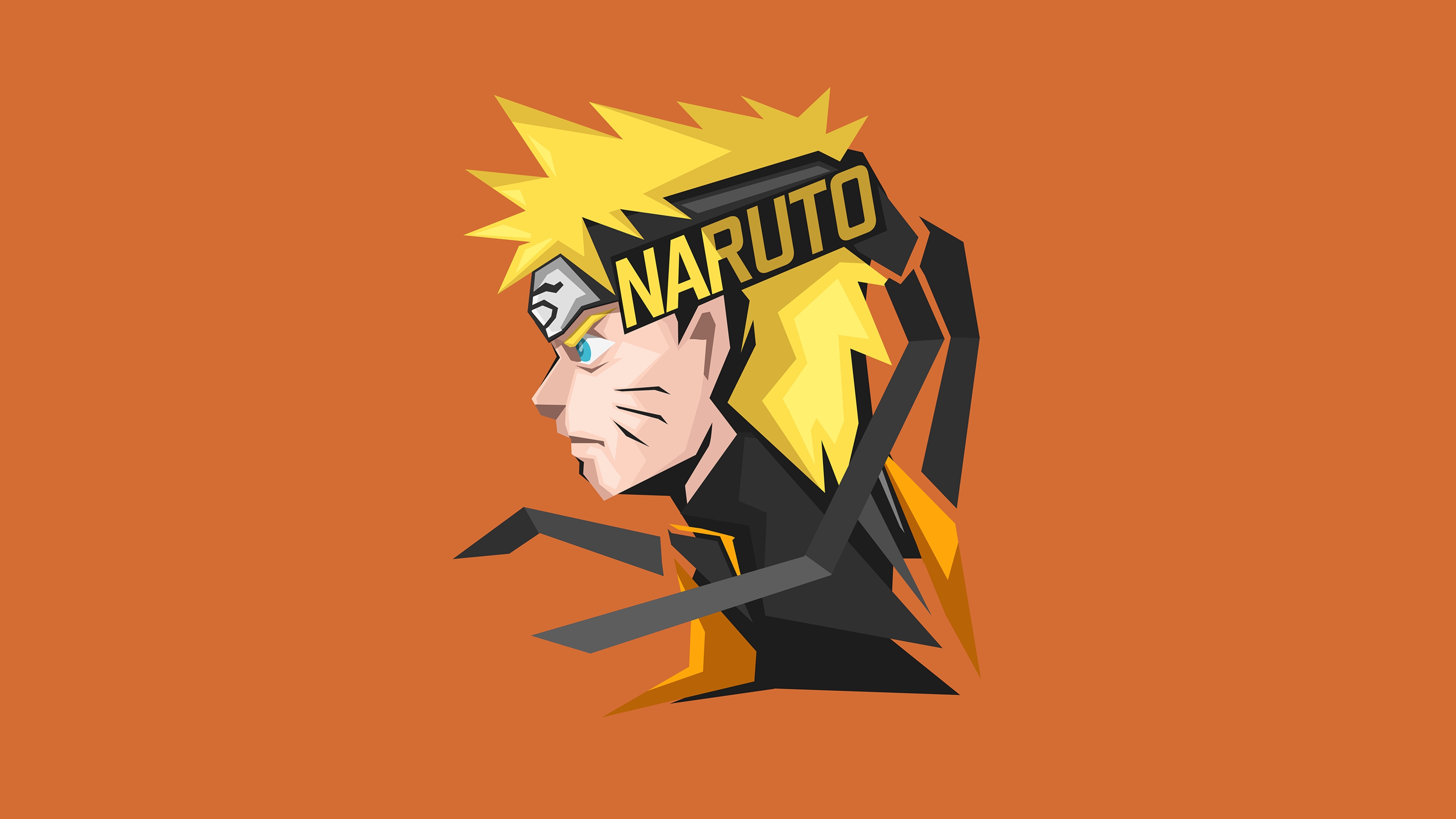 Terminar actividades anteriores.
Copiar ORDENADAMENTE en el cuaderno el ultimo cuadro de la página 94 del libro de texto y la línea de tiempo de la página 81. (6F)
Viernes se firma todo junto.
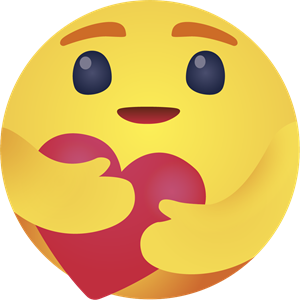 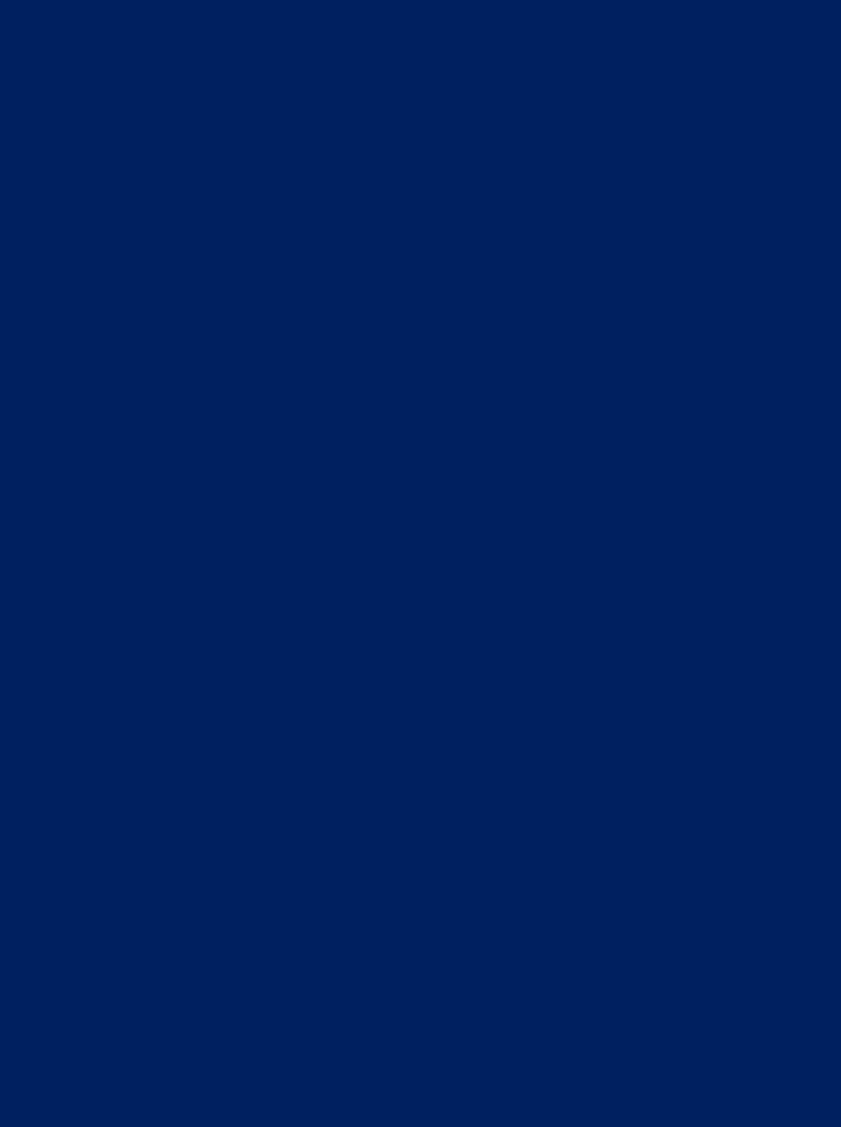 ¡Vamos por más! (6F)
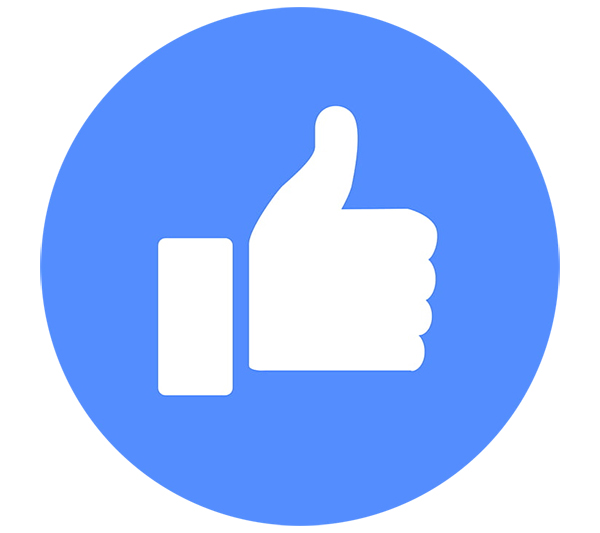 Según el texto de la página 194 del libro:
1.- ¿Qué es la Conquista de América?
2.-¿En que año llega Diego de Almagro a Chile?
3.- ¿Le bien o mal a Diego de Almagro en Chile? ¿Por qué? 
4.- ¿Cuál es la aventura de aprendizajes de hoy?
5.- Copiar ORDENADAMENTE en el cuaderno la página 106 del libro de texto.
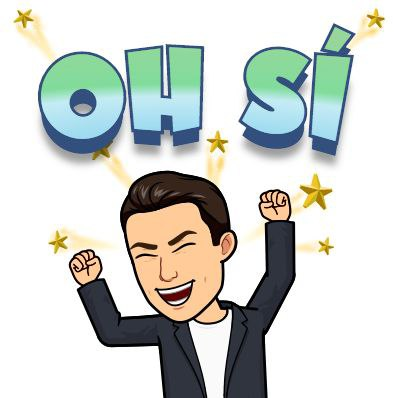 +1
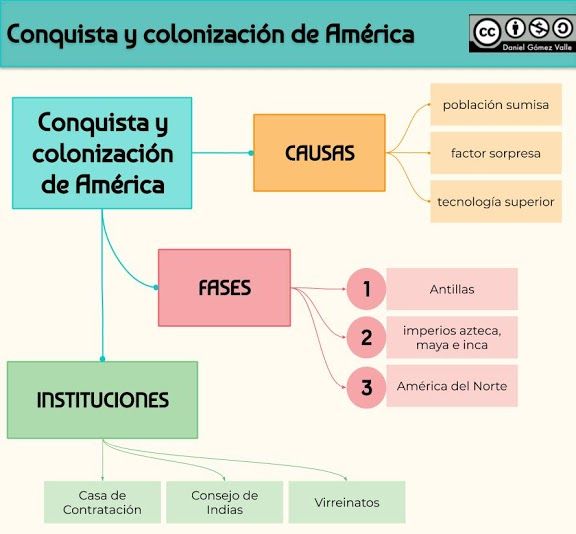 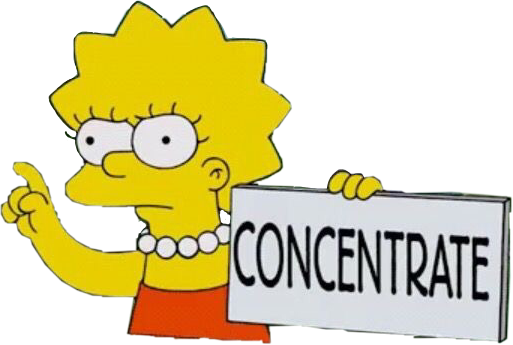 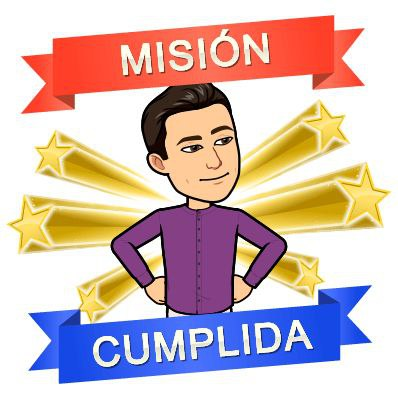 ¡Chau!